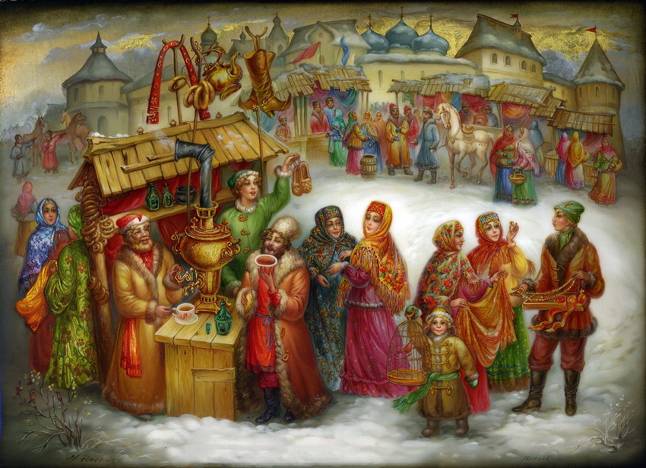 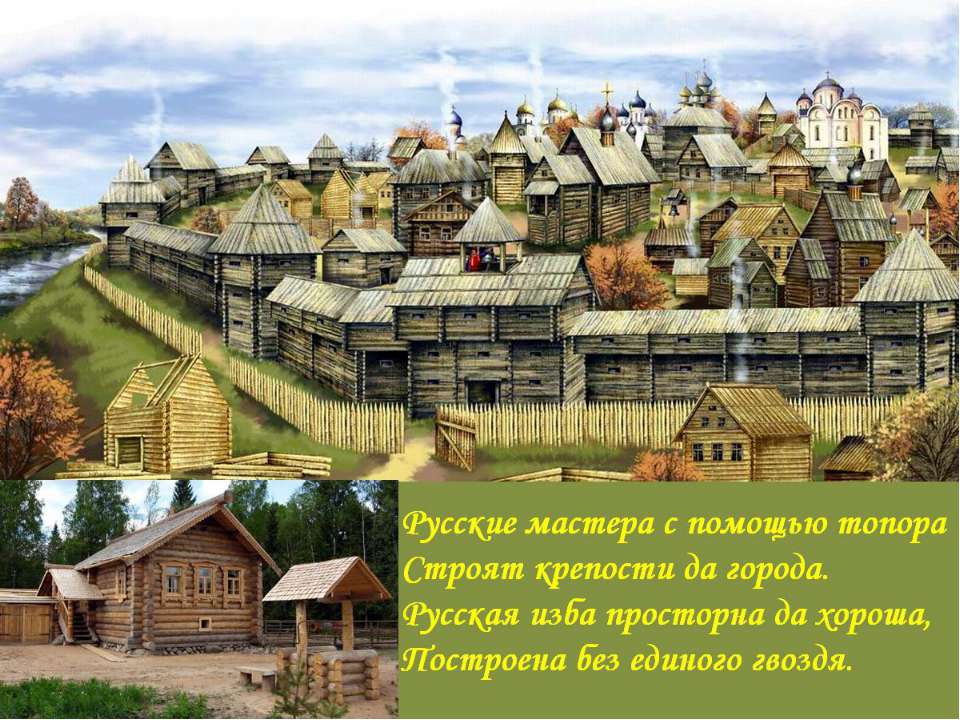 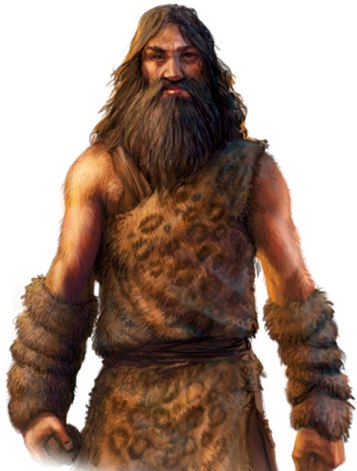 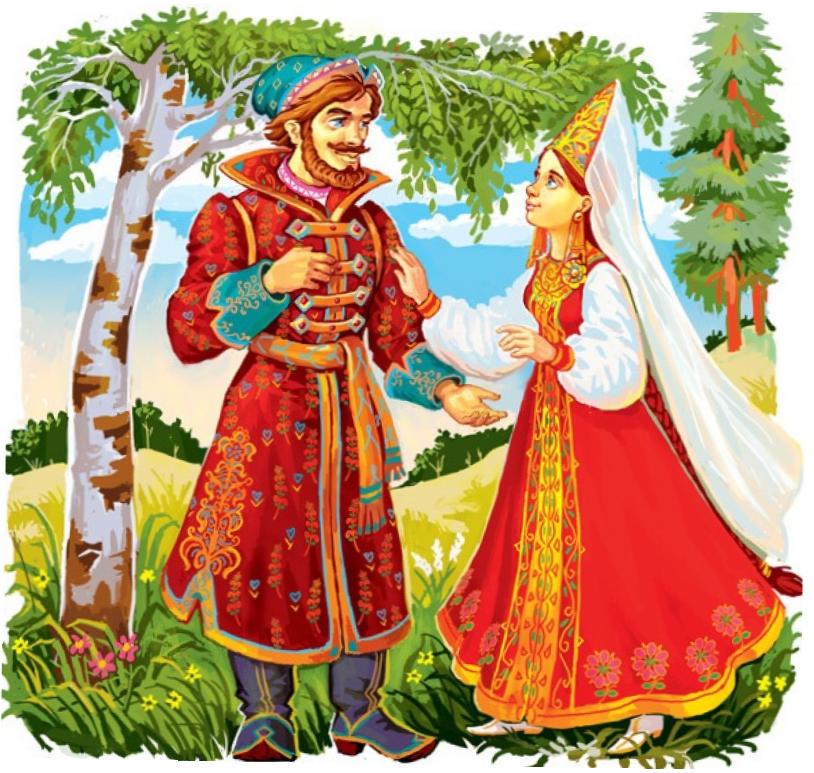 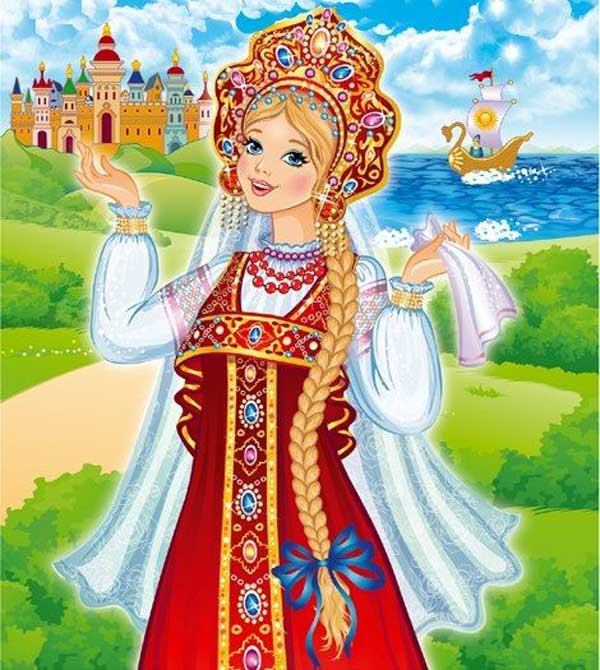 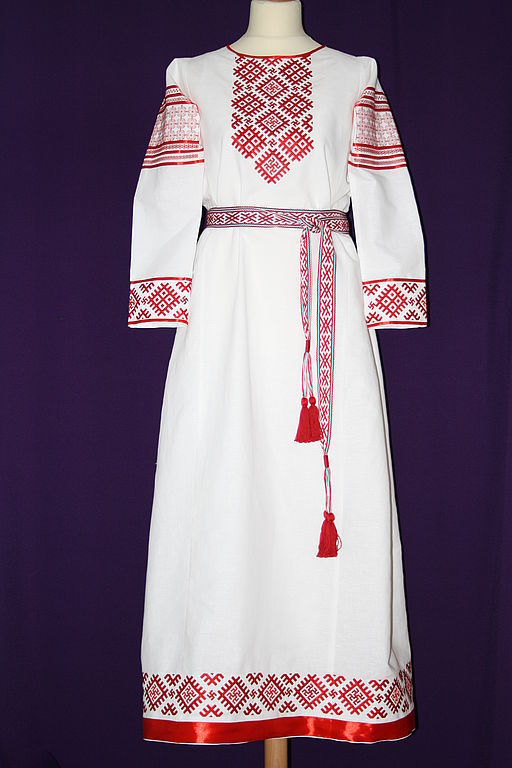 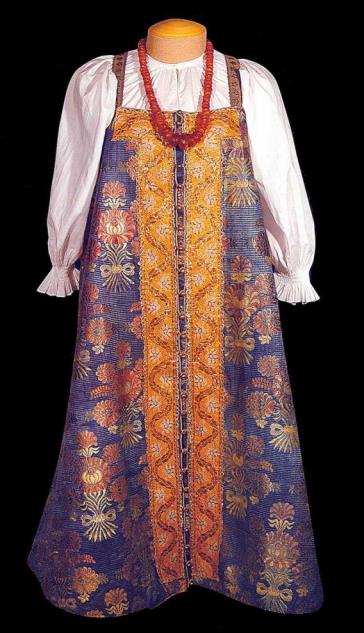 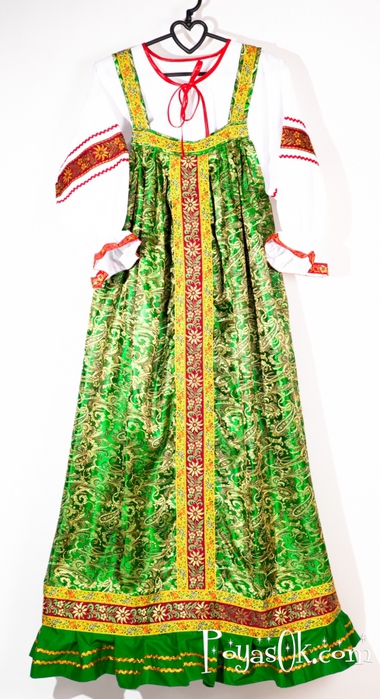 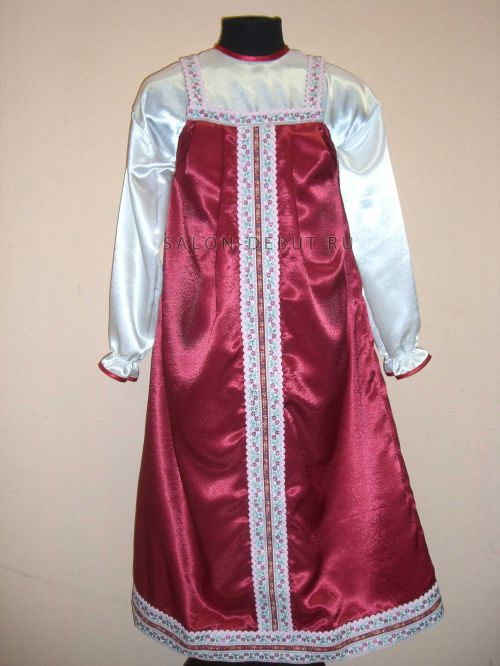 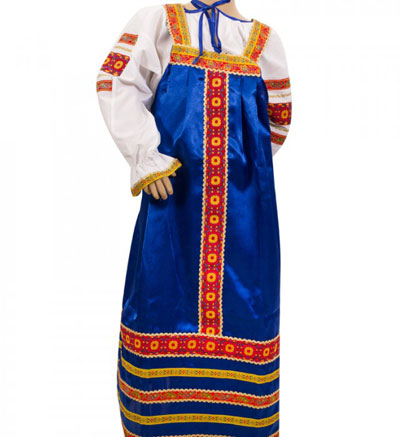 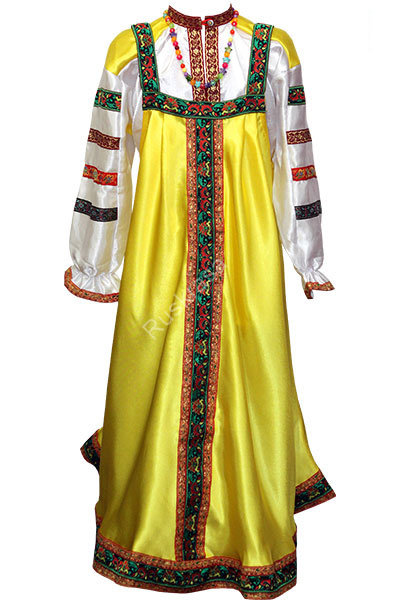 Огонь, считалось, что красный цвет охраняет и защищает.
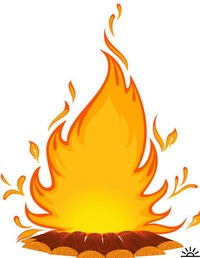 цвет жизни и растительности.
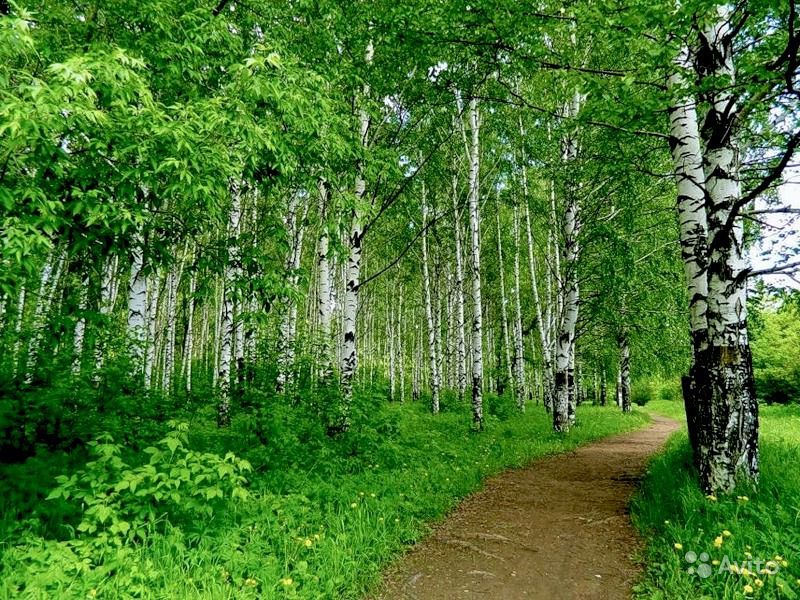 цвет пшеницы и солнца.
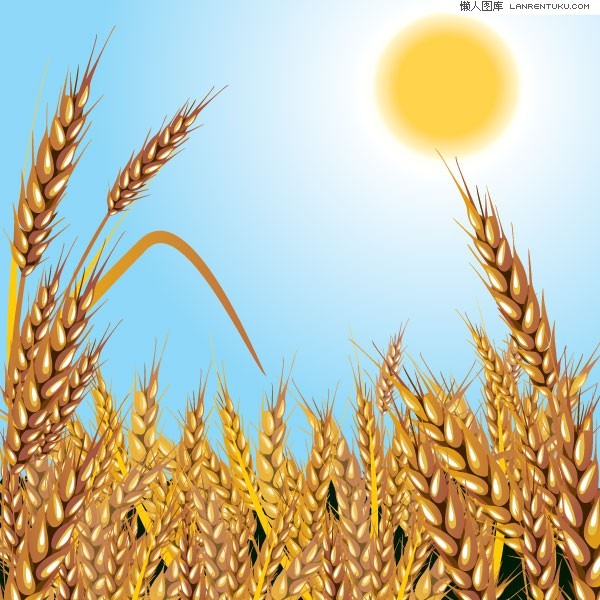 цвет неба и воды.
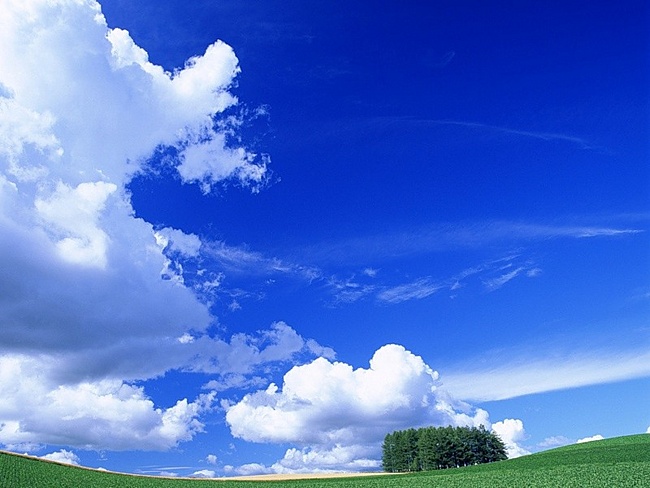 Цвет чистоты, честности и преданности.
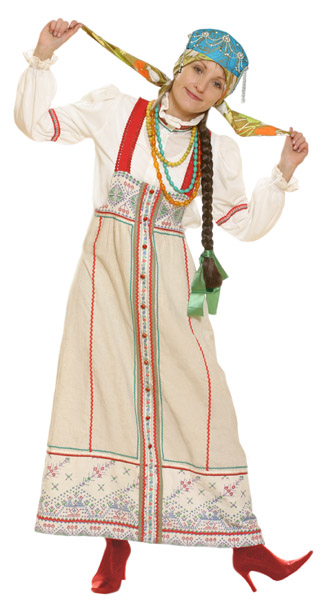 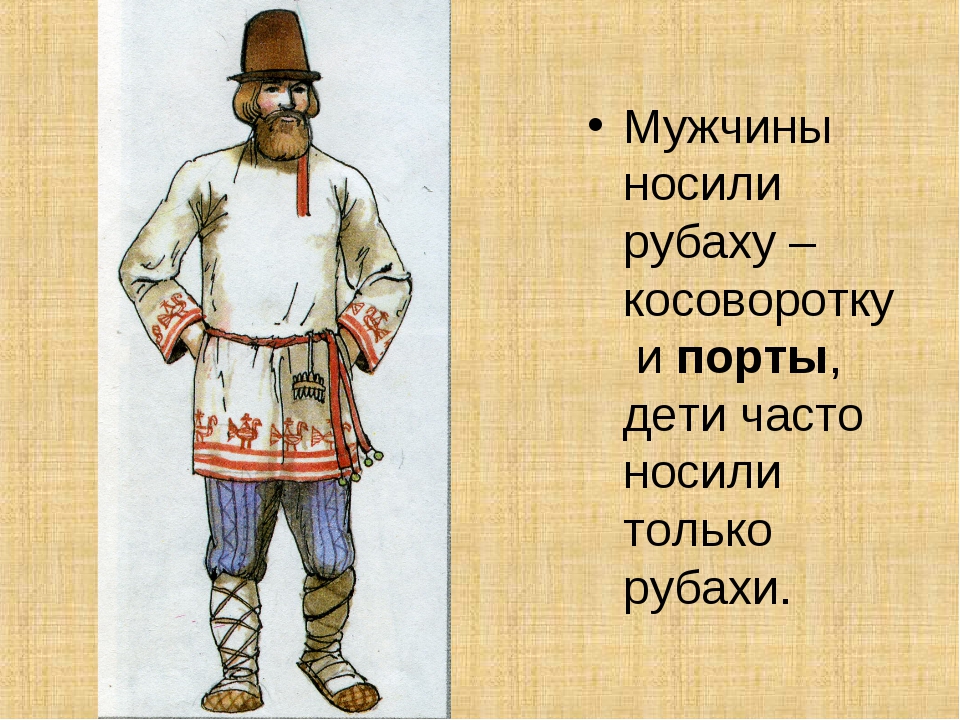 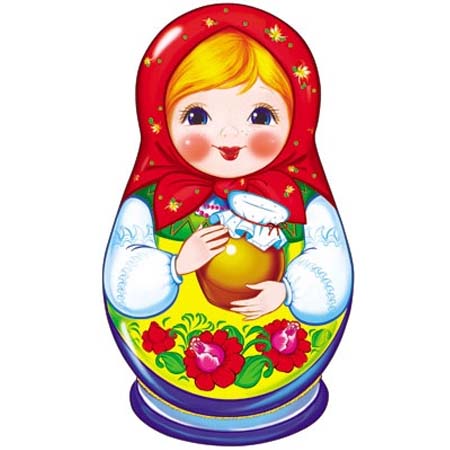 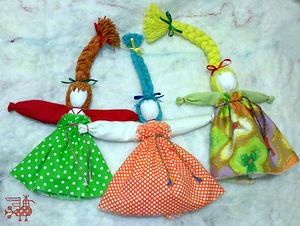 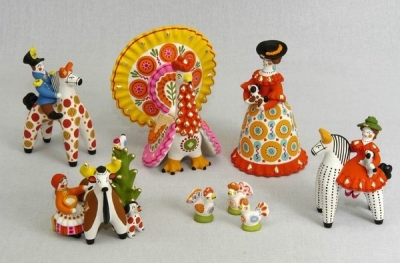 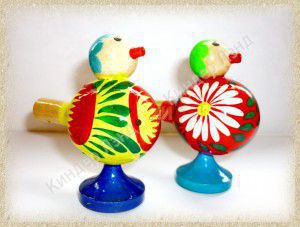 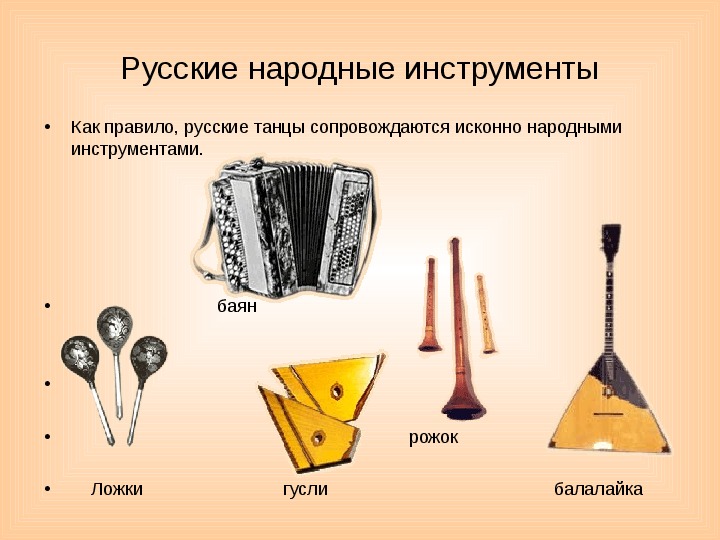 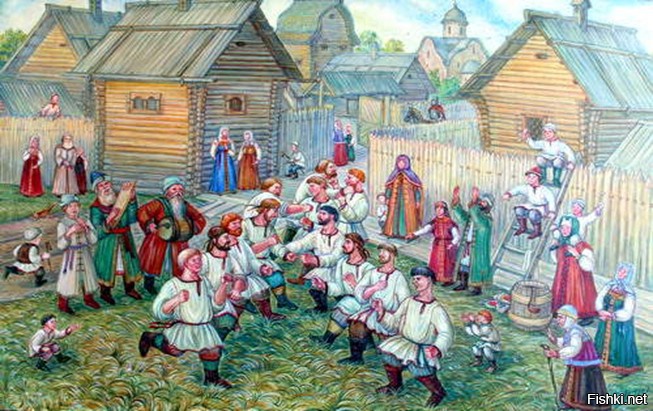 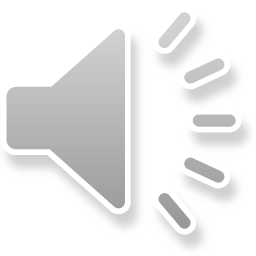 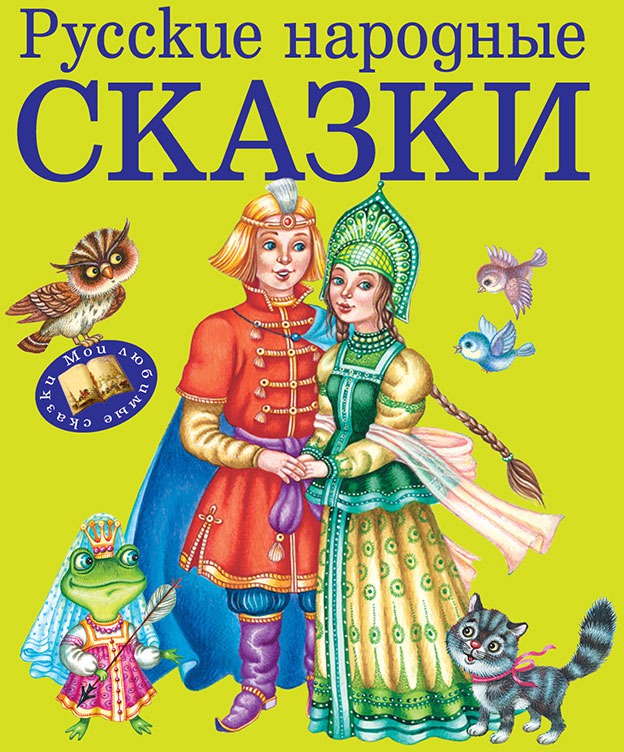 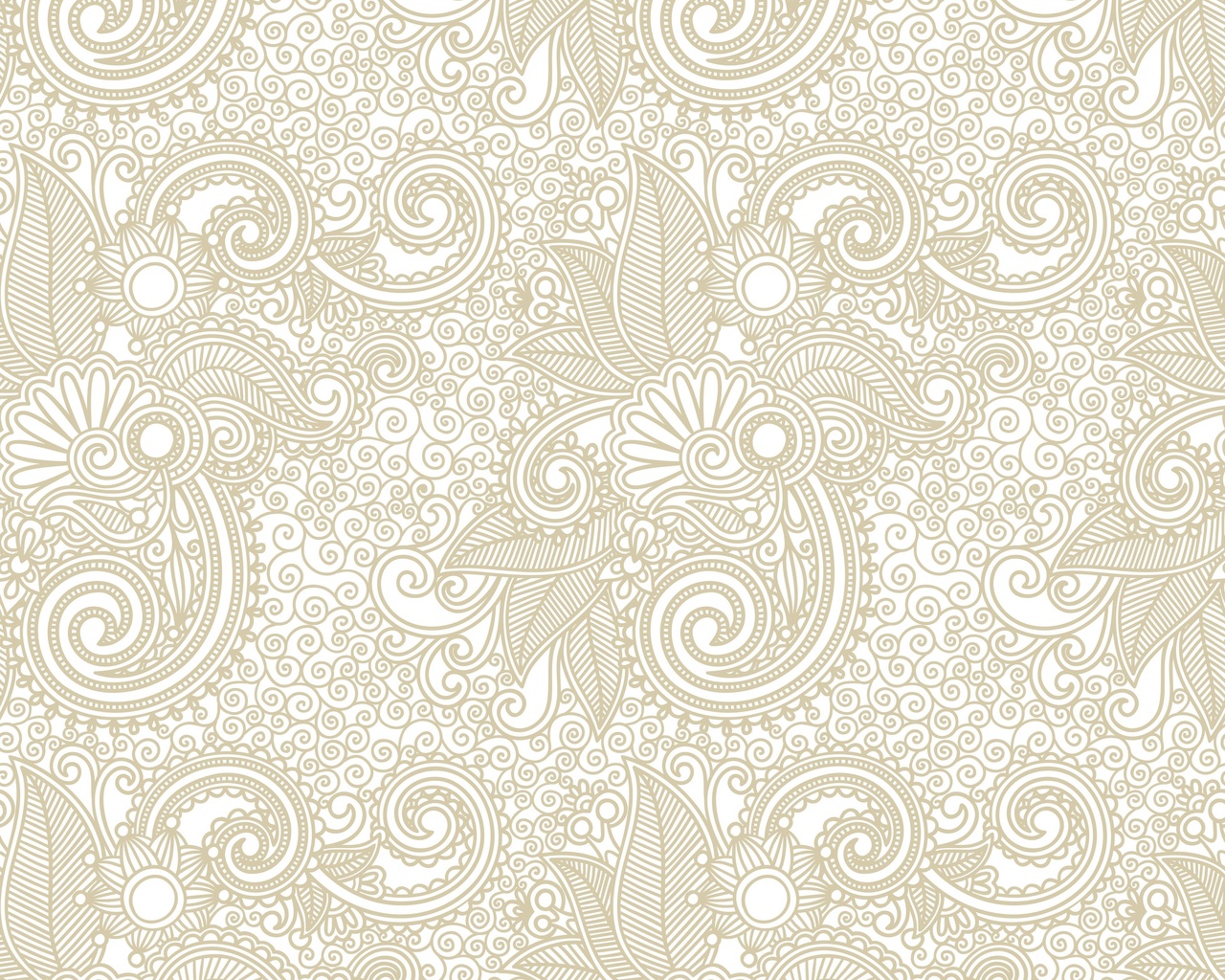 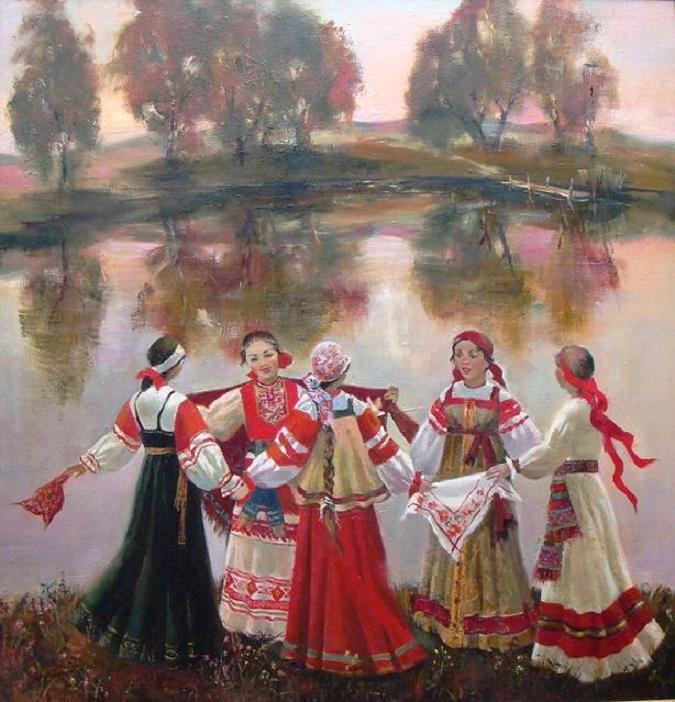 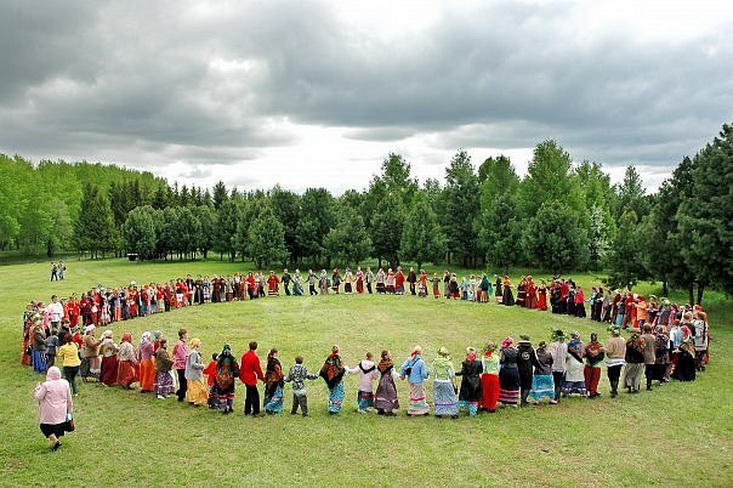 Игра «Одень куклу»
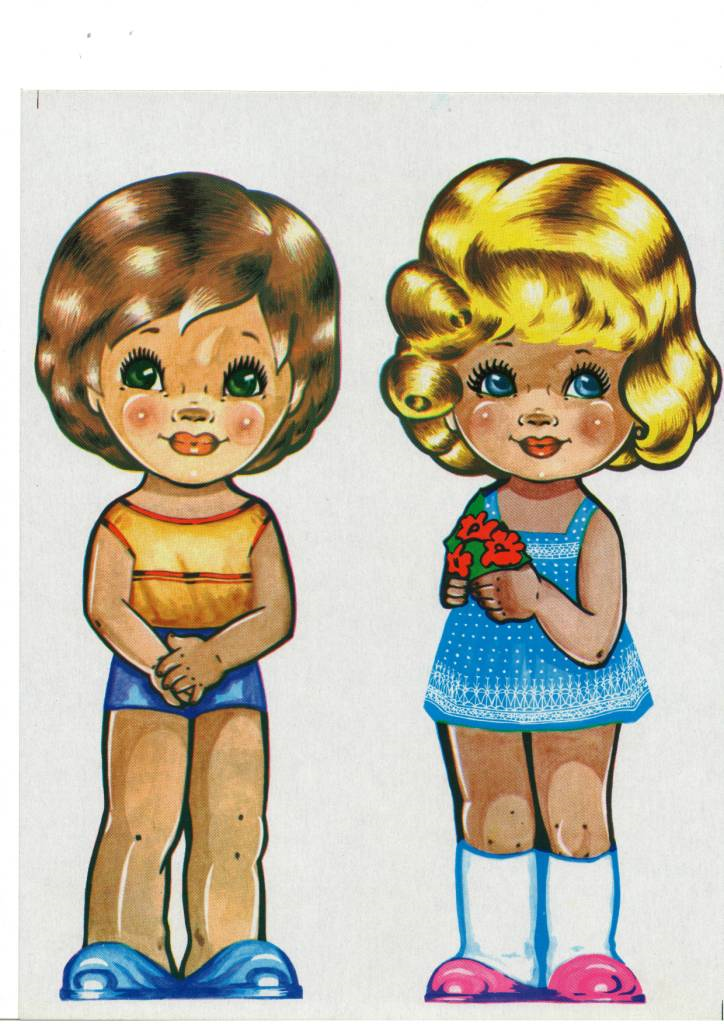